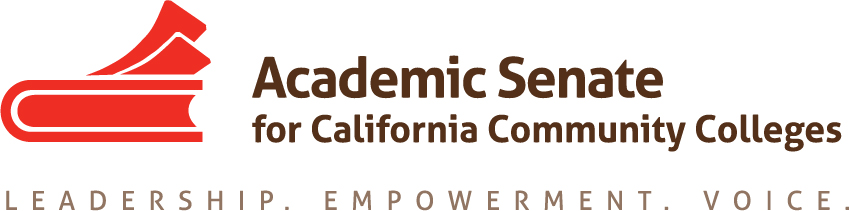 The Changing World of Guaranteed UC Transfer
Jim Chalfant, Faculty Advisor to the Provost, UC Office of the President
Craig Rutan, ASCCC Secretary
2019 ASCCC Spring Plenary Session
[Speaker Notes: Changed my affiliation.  We can put UC Davis, certainly, but should put Santiago Canyon College for you.  This is probably sufficient as is, however.]
Current Work on UC Transfer
Transfer Landscape at UC
The campuses (and UC) remain committed to both the 2:1 target for freshman to transfer enrollments and Comprehensive Review
Guarantees are highly valued by students and they support transfer students while formulating their education plans
UC’s Transfer Pathways (UCTP) address academic preparation but do not bring guarantees
The Transfer Admission Guarantee (TAG) agreements that six campuses have offered have only loosely focused on academic preparation
A new approach to the guarantee emphasizing major preparation unifies these separate parts of the transfer process, preparing students to be competitive across the system and to graduate in two years, with communications aimed at reaching new potential transfers and avoiding the “Transfer Maze” narrative
[Speaker Notes: Just corrected a type, changed to “they support transfer students”, and added the fifth bullet.]
UC Transfer Pathways
UC has developed transfer pathways in 21 majors. 
Help students to prepare early and apply broadly
Provide clear, consistent course-taking advice
Satisfy UC campus admission requirements across the entire system for a specific major
http://pathwaysguide.universityofcalifornia.edu to see whether your college’s courses are fully articulated for each pathway
[Speaker Notes: I deleted “The” before UC in the first bullet, just a style thing I’m overly fussy about.  

And I think the best link is the pathwaysguide one that I added in the sixth bullet before seeing it at the bottom of the slide.  What are the other two? (in the sixth bullet)]
UC Transfer Task Force
In 2017, the UC President created a task force to investigate ways to simplify and improve transfer between the CCCs and UC system
The task force included representatives from the UC Academic Senate, UC faculty, UC Office of the President, CSU faculty, CSU Chancellor’s Office, and ASCCC.
The recommendations of the task force can be found here
Task Force Recommendations
Offer a systemwide transfer guarantee
Would eventually guarantee admission into the UC system for students that complete courses in the the transfer pathway with a minimum GPA and have an overall GPA over a minimum threshold. 
Currently TAG agreements are not available at Berkeley, UCLA, or UC San Diego.
Currently TAG requirements vary by campus, even in the same major.

Expansion of the UC transfer pathways
Currently there are 21 pathways that have been identified
Need to explore transfer pathways in areas where a TMC exists and analyze the differences between existing pathways and TMCs
[Speaker Notes: I changed the wording in #1 to not call it a TAG. Also red insert in the first bullet under 1]
Task Force Recommendations
Associate of Science (AS) Degree pilot with guaranteed admission
Last year the ASUC and the ASCCC agreed to a pilot program in Chemistry and Physics where students would complete a degree aligned to the UCTP and be guaranteed UC transfer
Comprehensive research on UC transfer preparation, advising, & communications.
Establish a UC Transfer Workgroup
Co-chaired by the UC Academic Senate and UCOP
Include intersegmental representation from CCCs (Craig Rutan and Rebecca Eikey) and CSU
Transfer MOU
On April 11, 2018, a MOU signed by UC President Napolitano and CCC Chancellor Oakley was released. The memo can be found here. 
The memo includes the following:
Requests that the UC Academic Senate develop criteria to guarantee admission to CCC transfer students. The guarantee will be based on the UCTP and certain GPA requirements.
Where the ADT is equivalent or superior preparation to the UCTP, completion of an ADT with certain GPA requirements would guarantee admission. The evaluation of whether an ADTs would satisfy the requirements outlined in the transfer pathways will be made by the UC Academic Senate in consultation is ASCCC. 
UC will continue to offer transfer admission guarantee (TAG) and explore whether students should be eligible for more that one TAG.
Pending experience under the pilot, the UC and CCC Academic Senates will continue to work on associate’s degrees aligned to the UCTP that adhere to 60 units per system where possible.
[Speaker Notes: **** I suppose this is accurate, though we aren’t asking anyone to submit ADTs to us.  I would say if the ADT includes articulated versions of the Pathway course requirements and also facilitates meeting the “seven-course pattern” there’s no more evaluation to be done.

Re the red in the last bullet, I think we should do this, but I’m acknowledging the Senate’s conservatism here.  I’m not sure that they are fully aware that we couldn’t really stop the CCCs from creating such degrees, nor that we would not want to do so.]
Guaranteed Admission to UC
How to Implement the Guarantee
The UC Academic Senate tasked the Board on Admissions and Relations with Schools (BOARS) to develop a model for guaranteed admission.
Three models were considered
1. A Referral Pool similar to the one for Freshmen, likely to have a low yield based on experience
2. A ”TAG-based” Model.  The student eligible for a guarantee would self-identify by seeking a TAG agreement with one of the six campuses offering them, though would be encouraged (as now) to apply to any others; no referral pool would be necessary.
3. A requirement that the guarantee would require applying to at least 4 UC campuses, thereby guaranteeing at least one TAG campus.  The idea was not to TAG but that TAG requirements are milder, currently, so such a student would have a high probability of being accepted at least once.  But a smaller referral pool would likely still be required.
Proposal from BOARS
Completion of a TAG with at least one of the six participating TAG campuses will ensure that qualified transfer applicants are guaranteed admission to the UC system.
Completion of a Transfer Pathway with a minimum 3.5 GPA – based on Pathways specific courses and overall GPA – will improve a transfer applicant’s academic preparation, and thus increase the likelihood of admission (via Comprehensive Review) to more than one UC undergraduate campus, as well as increase the likelihood of baccalaureate degree completion with two years of matriculation at UC.
The campuses have been asked to review their TAG requirements (a local consideration), and also the Pathway requirements, where necessary;
BOARS will revisit this policy when adequate data are available.
Campuses have until April 16, 2019 to submit feedback and the proposal will subsequently be considered by the UC’s Academic Council and Academic Assembly.
[Speaker Notes: Revised the third bullet. 

Red changes in fifth bullet are to not tie Robert’s hands.  He said in the meeting with Eloy that the Council would not even see this in May, which I think won’t be the way it plays out, but I don’t want to quibble over this.]
Use of TAG Agreements
The proposed guarantees will begin with and build on existing TAG agreements. 
They do not require that any major on any campus offer a TAG where no TAG is currently available, nor do they require that there be any changes to existing TAGs.
Ideally, meeting the requirements for the system-wide Transfer Pathway Guarantee means that the student has also met the requirements for any existing, campus-based TAG, as is currently the case. 
Where an ADT suffices, UC and the CCCs will continue to make that clear to students (along with providing timelines that show when the ADT and Pathway course sequences diverge)
TAG Agreements (2)
Faculty in each major will be invited to review the requirements for a TAG agreement, and they have already been encouraged to consider aligning admissions requirements with the courses in the UCTP, but such decisions are left to the campuses, and will be driven by the faculty in the major. 
Currently, some TAG requirements do not prepare a student to graduate in two more years, while the UCTP are not linked to a guarantee of admission.
Specific Contributions of the Proposed Guarantee
The proposed TAG-based systemwide Pathways guarantee then does these things: 
Avoids contributing to the “transfer maze” narrative. UC will have one streamlined approach to appropriate major preparation and guaranteed admission that begins by presenting the student with the full list of guarantees currently available. 
In focusing attention on the Pathway requirements, UC now signals how to prepare for transfer in a way that makes students competitive for even our most selective campuses. Merely meeting the requirements for a single-campus TAG does not do that with the current and often very mild requirements. 
UC will continue to encourage students with TAGs to apply to other campuses, to explore multiple opportunities.
A student who prepares for UC by meeting the Pathway requirements will also be well-positioned to graduate in two years, at any campus. 
The minimum GPA serves to ensure that the student not only meets the requirements for admission at every campus, but is highly competitive at each one.
GPA Requirement
Using Fall 2017,almost 50% of transfer enrollees had overall GPAs 3.50 or higher
The campuses differ significantly, however: only Berkeley and UCLA > half of applicants/enrollees
This defines a working estimate of the number of applicants who would qualify for guarantees
Extending the guarantee further by lowering the GPA leaves less room for campuses to use comprehensive/holistic review; raising the GPA means fewer guarantees
There are likely to be capacity concerns in certain majors.
Examining GPA Requirements for Guaranteed Admission
More on the GPA Requirement
For Fall 2017, on a system-wide basis, only one major exceeded 60% for the percentage of enrollees achieving greater than 3.50. That major was Computer Science, at around 63%.
Even ignoring the possibility that these majors could be more selective concerning freshman admits who select the major---many of whom likely did not achieve the same 3.50 standard---this says that UC admitted transfer students below that threshold, indicating that there is “space” in the major to meet the guarantees
The MOU does obligate the two administrations to secure necessary resources, and there could be a way developed to suspend guarantees if they fail to do so.
UC Transfer Degree Pilot
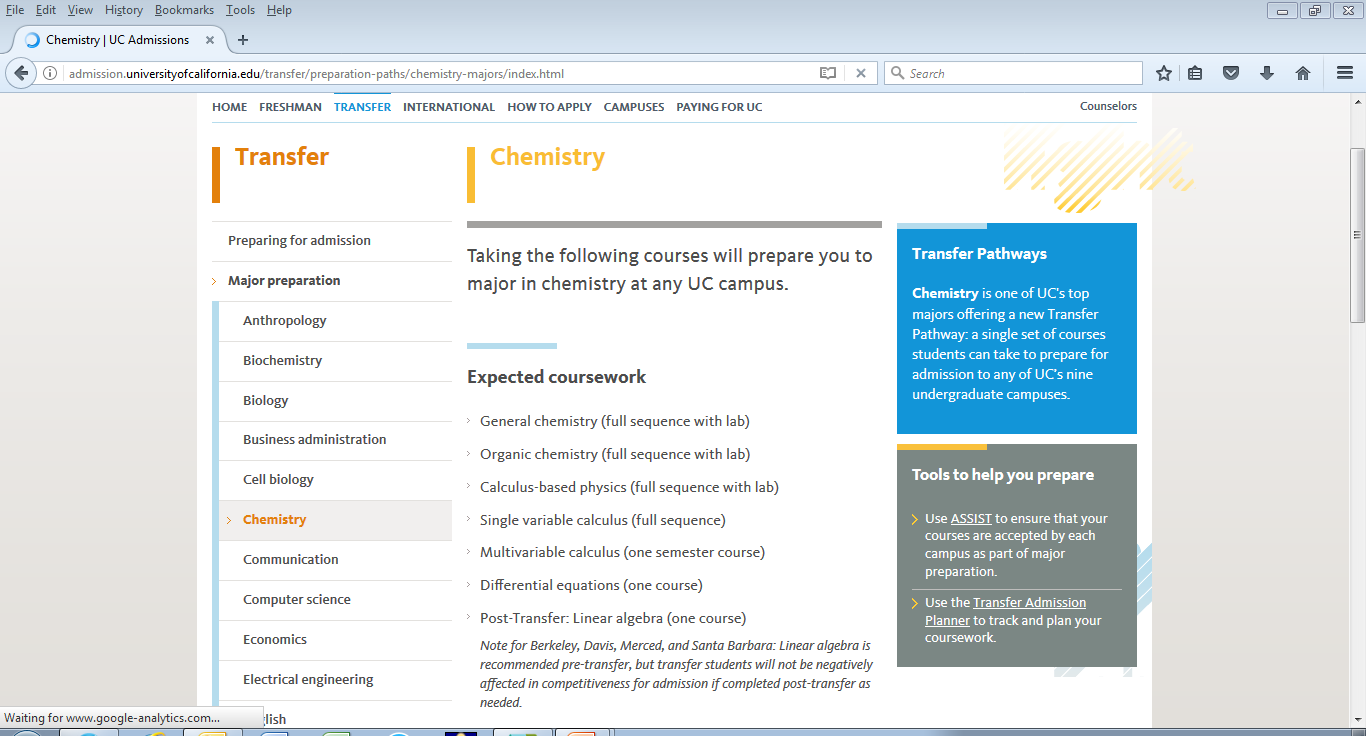 Chemistry Pathway
Highlights the Pathway course expectations
Includes important notes for academic planning
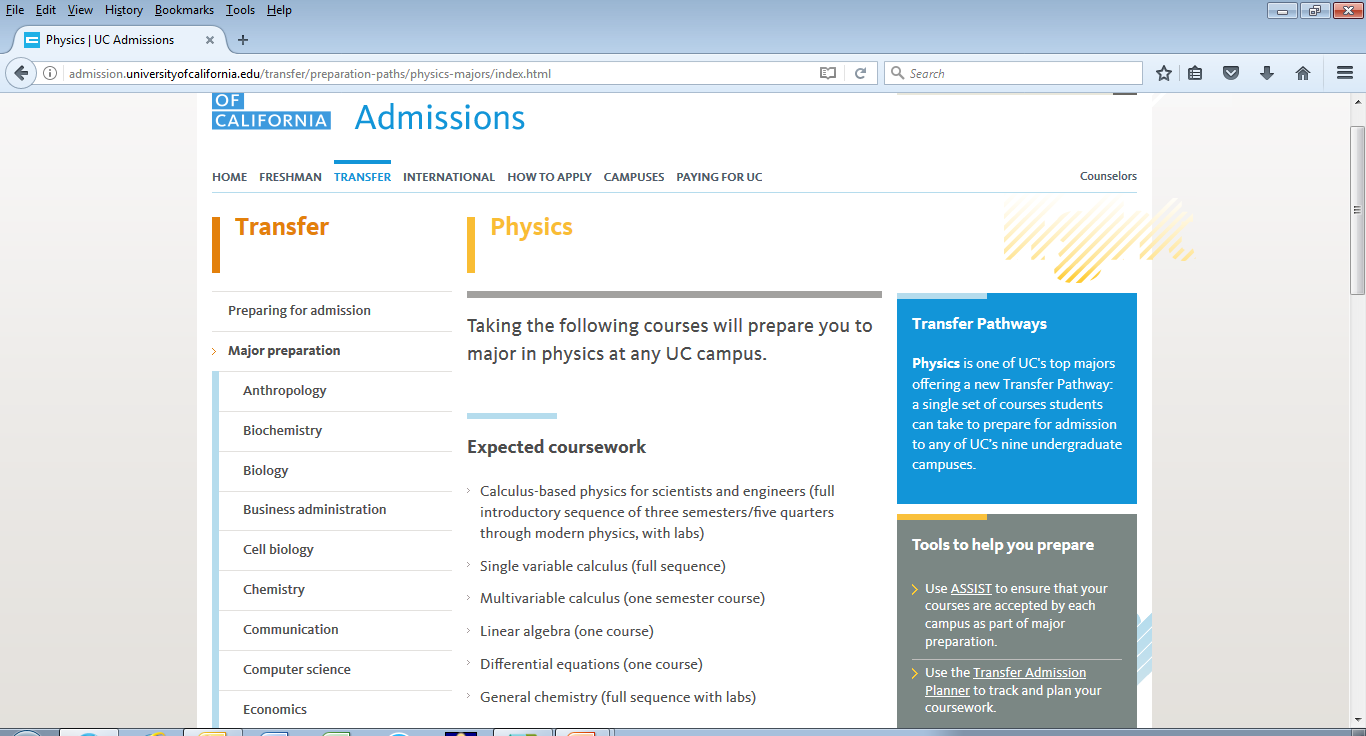 Physics Pathway
Highlights the Pathway course expectations
Pilot UC Transfer Degrees
The pilot will be in Chemistry and Physics.
The Chemistry ADT has been difficult for many colleges to create because of units.
The Physics ADT has significant differences with the UCTP, but physics faculty from all three segments agree that the UCTP is better preparation for junior level coursework.
Colleges will create an AS that aligns to the UCTP. The Chancellor’s Office will publish templates (similar to TMCs). Students will be required to complete UCTP requirements plus a modified GE pattern (IGETC – 4 courses).
Students would be required to meet the same GPA requirement for the TAG proposal created by BOARS.
Agreement has been reached between the UCOP and the CCCCO for the pilot to begin, but additional information will be sent out by the CCCCO soon about how colleges can begin submitting degrees for approval.
[Speaker Notes: ***** This is worth checking with the CCC CO.  They have the letter and seemed satisfied, but I don’t know who is going to say “Let’s start it now!”.]
Questions?